Core Methods in Educational Data Mining
HUDK4050Fall 2014
Any administrative questions?
The Homework
Let’s go over the homework
Q1
Answers?
Q2
Answers?

How did you modify the model to remove the student term?
Were there multiple ways to accomplish this?
Q2
Answers?

Did the number go up? Go down? Stay the same?
What does this mean?
Q3
Answers?
Q4
Answers?
Q4
Answers?

Was this algorithm successful?
Q4
Answers?

What does a negative number imply?
Q5
Answers?
Q6
Answers?
Q6
Answers?

How did you do the variable transform?
Why did you need to do the variable transform?
Q7
Answers?
Q7
Answers?

Was this a successful algorithm?
Does this mean you should always avoid this algorithm?
Q8 and Q9
Answers?
Q10
Answers?
Q12
Answers?
Questions? Comments? Concerns?
How did you like RapidMiner?
Other RapidMiner questions?
What is the difference between a classifier and a regressor?
What are some things you might use a classifier for?
Bonus points for examples other than those in the BDE videos
Any questions about any algorithms?
Do folks feel like they understood logistic regression?
Any questions?
Anyone willing to come up and do a couple examples?
Logistic Regression
m = 0.5A - B + C
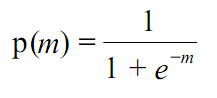 Logistic Regression
m = 0.5A - B + C
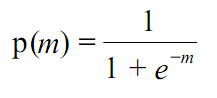 Logistic Regression
m = 0.5A - B + C
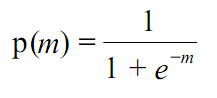 Logistic Regression
m = 0.5A - B + C
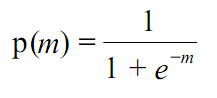 Logistic Regression
m = 0.5A - B + C
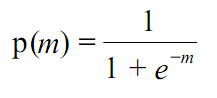 Why would someone
Use a decision tree rather than, say, logistic regression?
Has anyone
Used any classification algorithms outside the set discussed/recommended in the videos?

Say more?
Other questions, comments, concerns about lectures?
Creative HW 1
Questions about Creative HW 1?
Questions? Concerns?
Other questions or comments?
Next Class
Monday, September 22

Behavior Detection

Baker, R.S. (2014) Big Data and Education. Ch.1, V6. Ch. 3, V1, V2.

Baker, R.S.J.d., Corbett, A.T., Roll, I., Koedinger, K.R. (2008) Developing a Generalizable Detector of When Students Game the System. User Modeling and User-Adapted Interaction, 18, 3, 287-314.
Sao Pedro, M.A., Baker, R.S.J.d., Gobert, J., Montalvo, O. Nakama, A. (2013) Leveraging Machine-Learned Detectors of Systematic Inquiry Behavior to Estimate and Predict Transfer of Inquiry Skill. User Modeling and User-Adapted Interaction, 23 (1), 1-39. 

Creative HW 1 due
Special Session Friday
The End